Redistricting Task Force Minority Packing
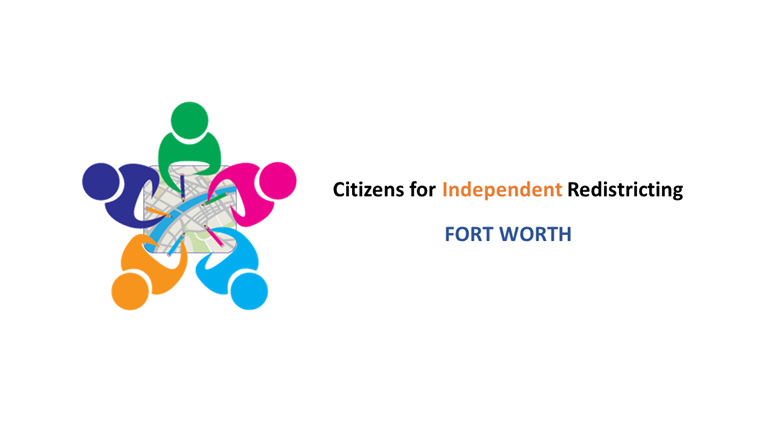 Byrwec Ellison
October 22, 2020
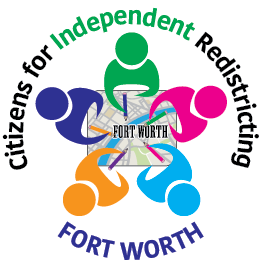 Computing Technology Has Changed The Art Of Redistricting
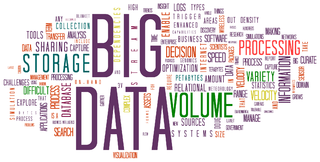 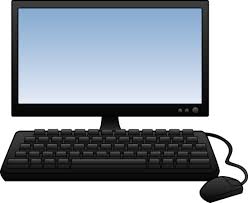 $
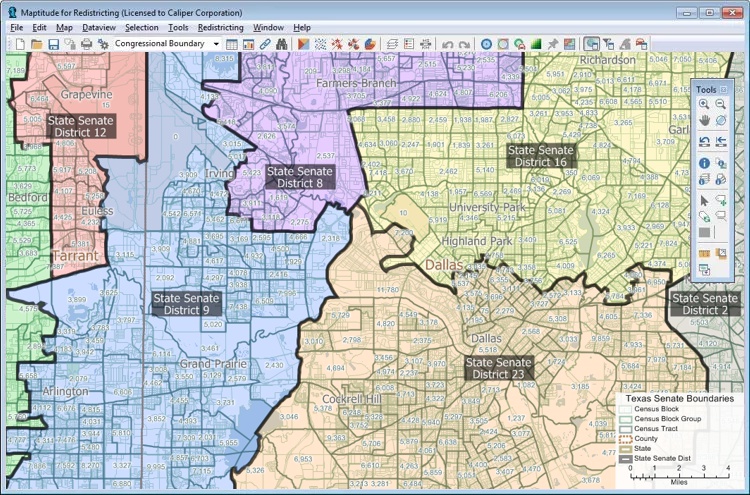 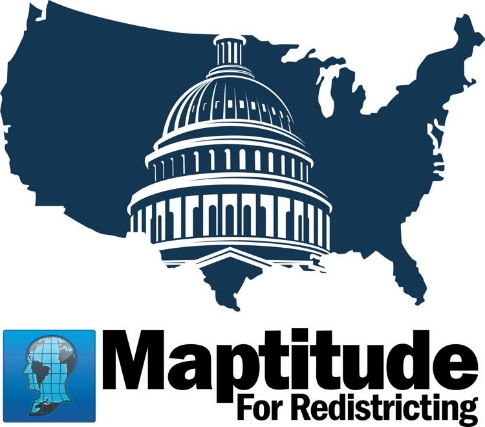 2
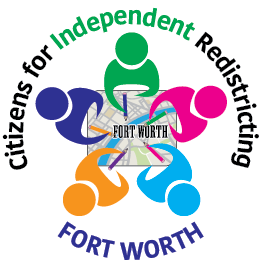 DFW Hispanic Voting Population(2010 Census Data)
3
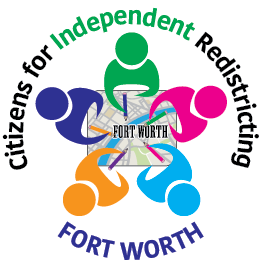 DFW Black Voting Population(2010 Census Data)
4
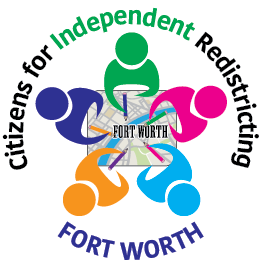 DFW White Voting Population(2010 Census Data)
5
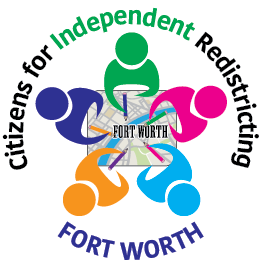 Congressional District 33(Rep. Marc Veasey’s district is 85% minority)
6
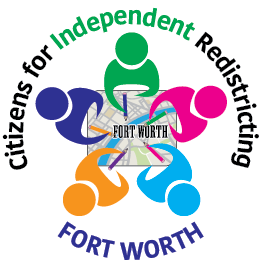 Highest Packed Congressional Districts In Texas Are Minority
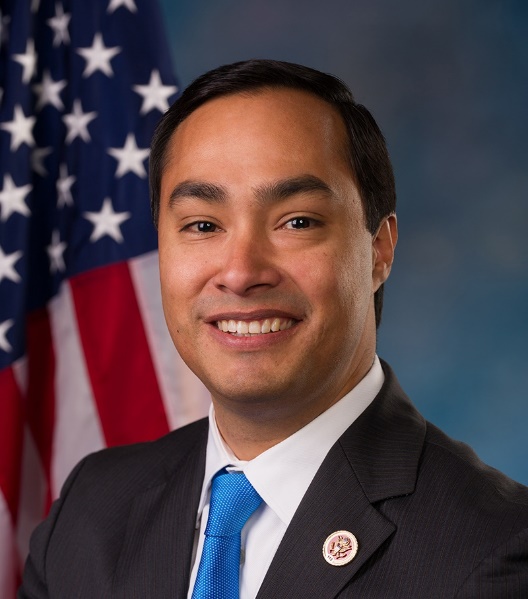 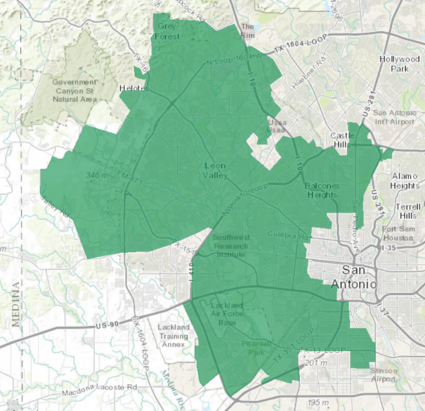 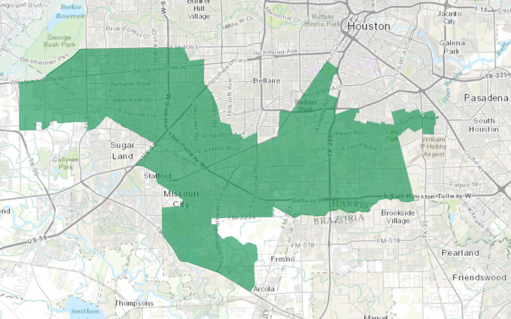 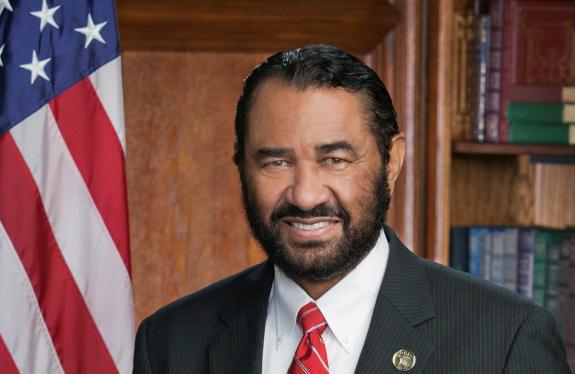 Rep. Joaquin Castro (D) 81% MOV
Texas 20th District (San Antonio) 79% Minority
Rep. Al Green (D) 89% MOV*
Texas 9th District(Houston) 89% Minority
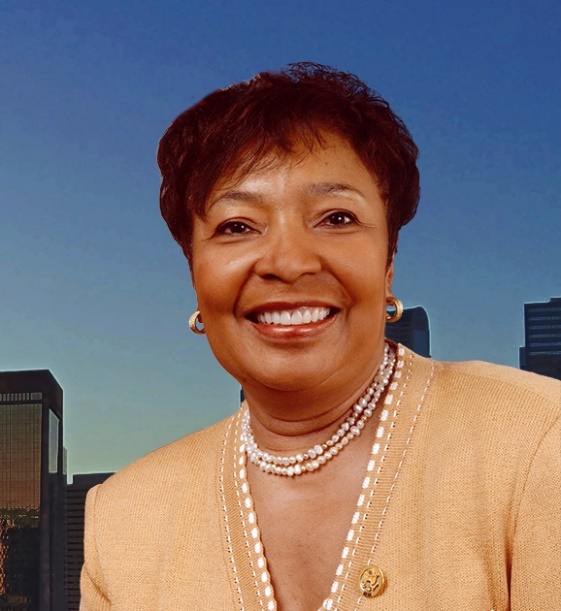 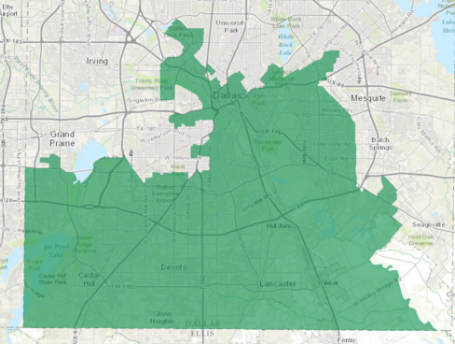 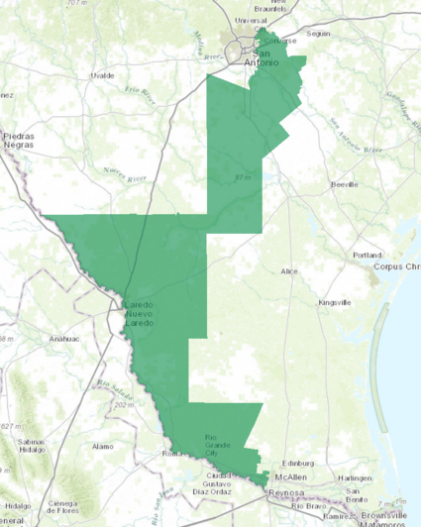 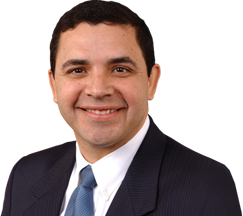 Rep. Henry Cuellar (D) 84% MOV
Texas 28th District (San Antonio) 85% Minority
Rep. Eddie Bernice Johnson (D) 91% MOV
Texas 30th District (Dallas) 82% Minority
7
* Margin of Victory (2018)
Stop 6 Sunrise NA Plan Reduced Minority Opportunity Districts
Fort Worth City Council Plans Submitted By Residents In 2012
8